Invasive Procedure Team Contributes to Procedural Mastery
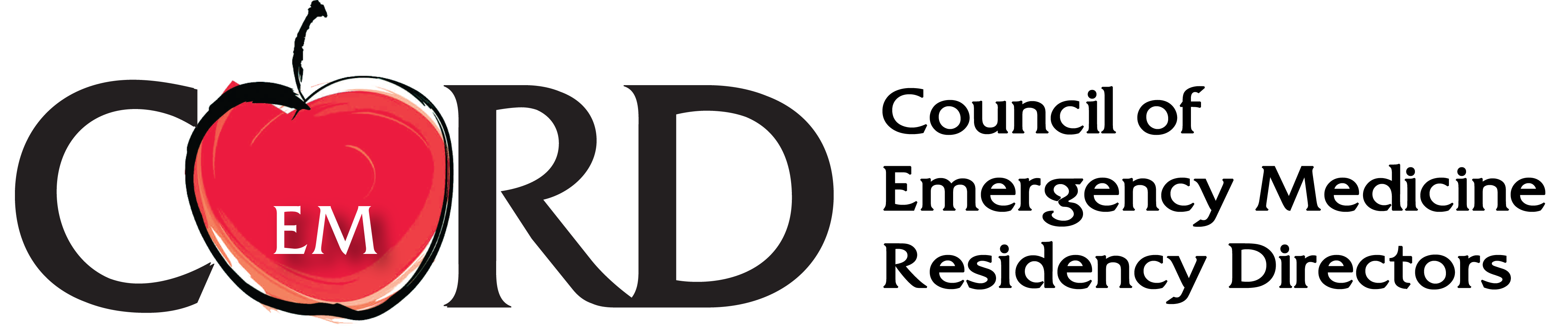 Mityanand Ramnarine, Jonathan Gong, Sanjey Gupta, David Marcus, Pinaki Mukherji
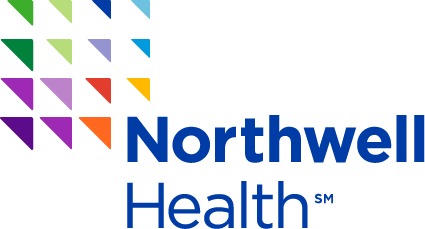 Long Island Jewish Medical Center, New Hyde Park, NY 11040
Figures/Graphs
Introduction
Introduction
Combined Emergency/Internal Medicine (EM/IM) residents occupy a unique niche in hospitals. These residents translate their broad EM skill-set to the IM setting, where their skills have filled the void…
Combined Emergency/Internal/Critical Care Medicine residents occupy a unique niche in hospitals. 

Translate their broad EM/CC skill-set to the IM setting.

Procedural void in IM. 

Drop in the number of procedures performed by internists.  

Invasive Procedure Team Created
to perform bedside procedures 
in a safe, 
prompt and
cost-effective manner.
Educational Objectives
Impact/Effectiveness
To enhance resident knowledge and skills required in the performance of procedures with a standardized didactic session, and to ensure patient safety and procedural competence.
IPT has standardized the training of residents to ensure patient safety and procedural competence.  IPT performs ~400 procedures within the hospital every year, decreasing the utilization of costly specialty
Curricular Design
References
1) Wigton RS, Alguire P; American College of Physicians. The declining number and variety of procedures done by general internists: a resurvey of members of the American College of Physicians. Ann Intern Med. 2007;146 (5): 355-360.
All participating residents undergo standardized didactic sessions for each of the procedures (central/midline catheter insertion, paracentesis, arthrocentesis, and lumbar puncture).
Click headings to further view content
Invasive Procedure Team Contributes to Procedural Mastery
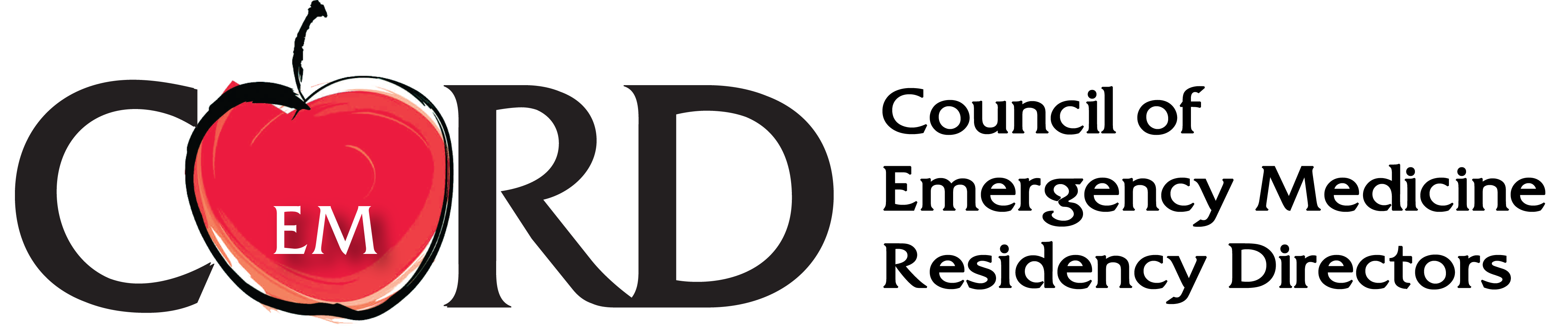 Mityanand Ramnarine, Jonathan Gong, Sanjey Gupta, David Marcus, Pinaki Mukherji
Long Island Jewish Medical Center, New Hyde Park, NY 11040
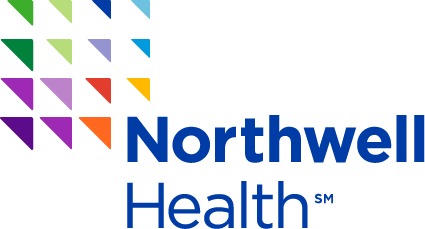 Figures/Graphs
Introduction
Educational Objectives
Combined Emergency/Internal Medicine (EM/IM) residents occupy a unique niche in hospitals. These residents translate their broad EM skill-set to the IM setting, where their skills have filled the void…
To enhance resident knowledge and skills required in the performance of procedures, 

IPT members follow a standardized didactic session, 

To ensure patient safety and procedural competence.
Educational Objectives
Impact/Effectiveness
To enhance resident knowledge and skills required in the performance of procedures with a standardized didactic session, and to ensure patient safety and procedural competence.
IPT has standardized the training of residents to ensure patient safety and procedural competence.  IPT performs ~400 procedures within the hospital every year, decreasing the utilization of costly specialty
Curricular Design
References
1) Wigton RS, Alguire P; American College of Physicians. The declining number and variety of procedures done by general internists: a resurvey of members of the American College of Physicians. Ann Intern Med. 2007;146 (5): 355-360.
All participating residents undergo standardized didactic sessions for each of the procedures (central/midline catheter insertion, paracentesis, arthrocentesis, and lumbar puncture).
Click headings to further view content
Invasive Procedure Team Contributes to Procedural Mastery
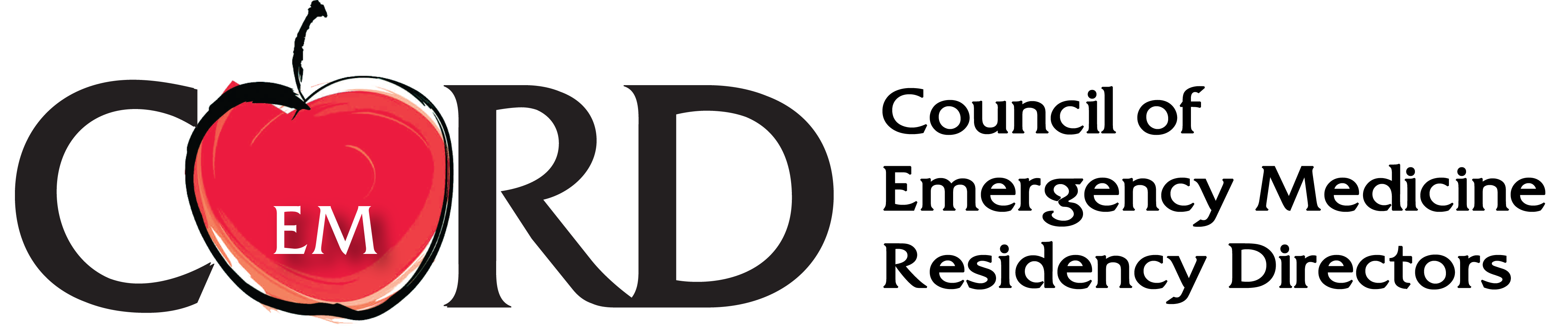 Mityanand Ramnarine, Jonathan Gong, Sanjey Gupta, David Marcus, Pinaki Mukherji
Long Island Jewish Medical Center, New Hyde Park, NY 11040
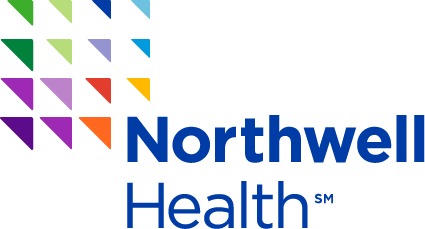 Figures/Graphs
Introduction
Curricular Design
Combined Emergency/Internal Medicine (EM/IM) residents occupy a unique niche in hospitals. These residents translate their broad EM skill-set to the IM setting, where their skills have filled the void…
All residents undergo standardized didactic sessions.

Residents learn: indications, contraindications, overview of equipment tray, technique, and potential complications. 

Each procedural session uses: video instruction, hands-on simulator based instruction, ultrasound guidance, and a written post test.
Educational Objectives
Impact/Effectiveness
To enhance resident knowledge and skills required in the performance of procedures with a standardized didactic session, and to ensure patient safety and procedural competence.
IPT has standardized the training of residents to ensure patient safety and procedural competence.  IPT performs ~400 procedures within the hospital every year, decreasing the utilization of costly specialty
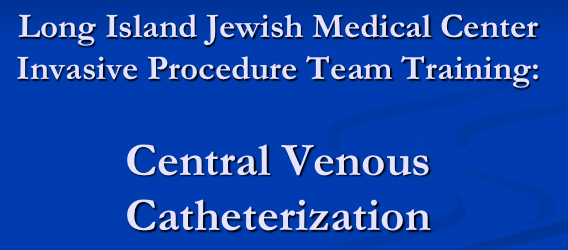 Curricular Design
References
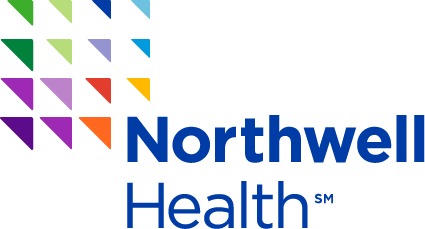 1) Wigton RS, Alguire P; American College of Physicians. The declining number and variety of procedures done by general internists: a resurvey of members of the American College of Physicians. Ann Intern Med. 2007;146 (5): 355-360.
All participating residents undergo standardized didactic sessions for each of the procedures (central/midline catheter insertion, paracentesis, arthrocentesis, and lumbar puncture).
Click headings to further view content
Invasive Procedure Team Contributes to Procedural Mastery
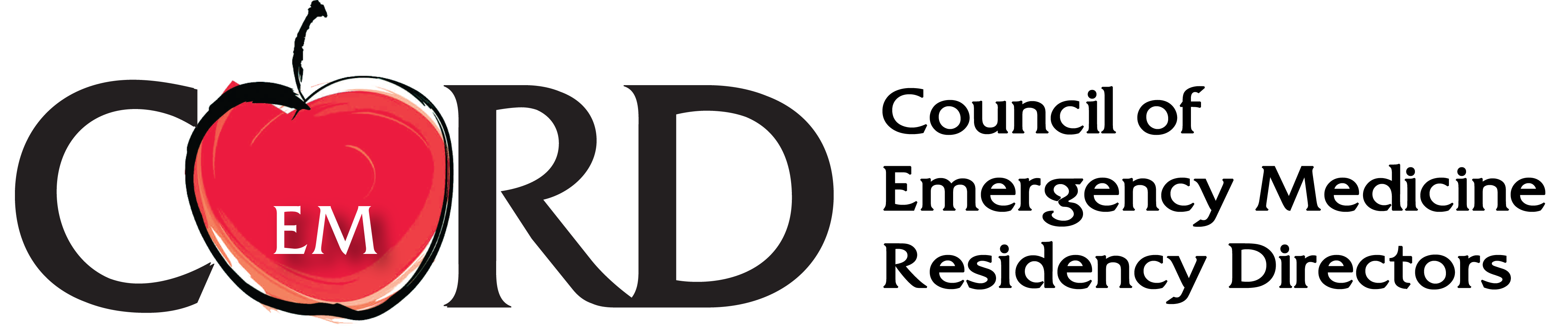 Mityanand Ramnarine, Jonathan Gong, Sanjey Gupta, David Marcus, Pinaki Mukherji
Long Island Jewish Medical Center, New Hyde Park, NY 11040
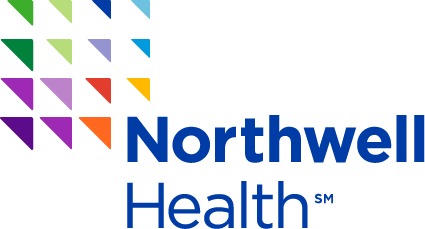 Figures/Graphs
Introduction
Curricular Design
Combined Emergency/Internal Medicine (EM/IM) residents occupy a unique niche in hospitals. These residents translate their broad EM skill-set to the IM setting, where their skills have filled the void…
Each procedure is supervised by an attending and procedural competence is determined by direct observation after five successful attempts for each procedure.  

Findings and recommendations are communicated with the primary team and follow up is performed to assess for complications.
Educational Objectives
Impact/Effectiveness
To enhance resident knowledge and skills required in the performance of procedures with a standardized didactic session, and to ensure patient safety and procedural competence.
IPT has standardized the training of residents to ensure patient safety and procedural competence.  IPT performs ~400 procedures within the hospital every year, decreasing the utilization of costly specialty
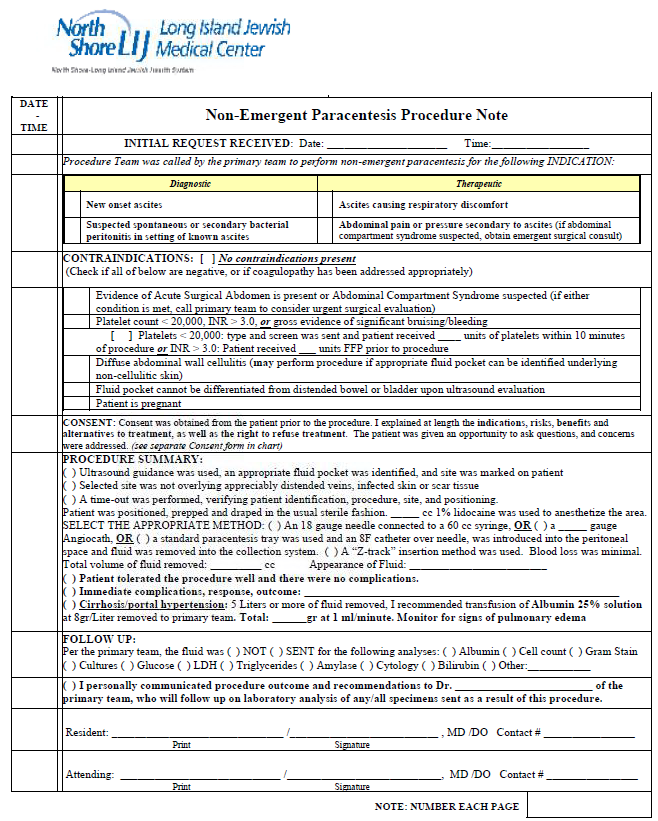 Curricular Design
References
1) Wigton RS, Alguire P; American College of Physicians. The declining number and variety of procedures done by general internists: a resurvey of members of the American College of Physicians. Ann Intern Med. 2007;146 (5): 355-360.
All participating residents undergo standardized didactic sessions for each of the procedures (central/midline catheter insertion, paracentesis, arthrocentesis, and lumbar puncture).
Click headings to further view content
Invasive Procedure Team Contributes to Procedural Mastery
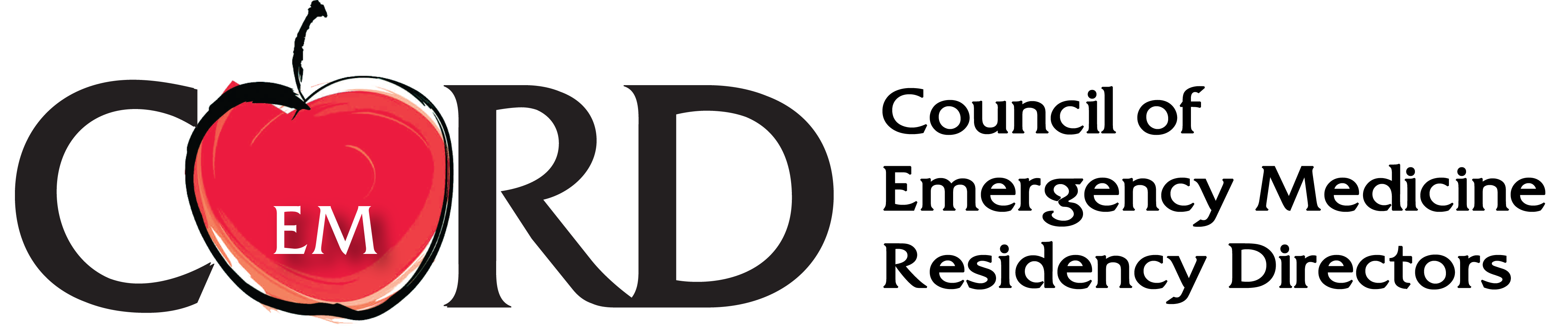 Mityanand Ramnarine, Jonathan Gong, Sanjey Gupta, David Marcus, Pinaki Mukherji
Long Island Jewish Medical Center, New Hyde Park, NY 11040
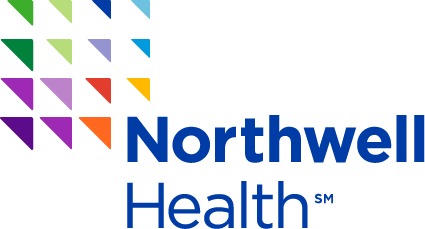 Figures/Graphs
Introduction
Figure
Combined Emergency/Internal Medicine (EM/IM) residents occupy a unique niche in hospitals. These residents translate their broad EM skill-set to the IM setting, where their skills have filled the void…
Educational Objectives
Impact/Effectiveness
To enhance resident knowledge and skills required in the performance of procedures with a standardized didactic session, and to ensure patient safety and procedural competence.
IPT has standardized the training of residents to ensure patient safety and procedural competence.  IPT performs ~400 procedures within the hospital every year, decreasing the utilization of costly specialty
Curricular Design
References
1) Wigton RS, Alguire P; American College of Physicians. The declining number and variety of procedures done by general internists: a resurvey of members of the American College of Physicians. Ann Intern Med. 2007;146 (5): 355-360.
All participating residents undergo standardized didactic sessions for each of the procedures (central/midline catheter insertion, paracentesis, arthrocentesis, and lumbar puncture).
Click headings to further view content
Invasive Procedure Team Contributes to Procedural Mastery
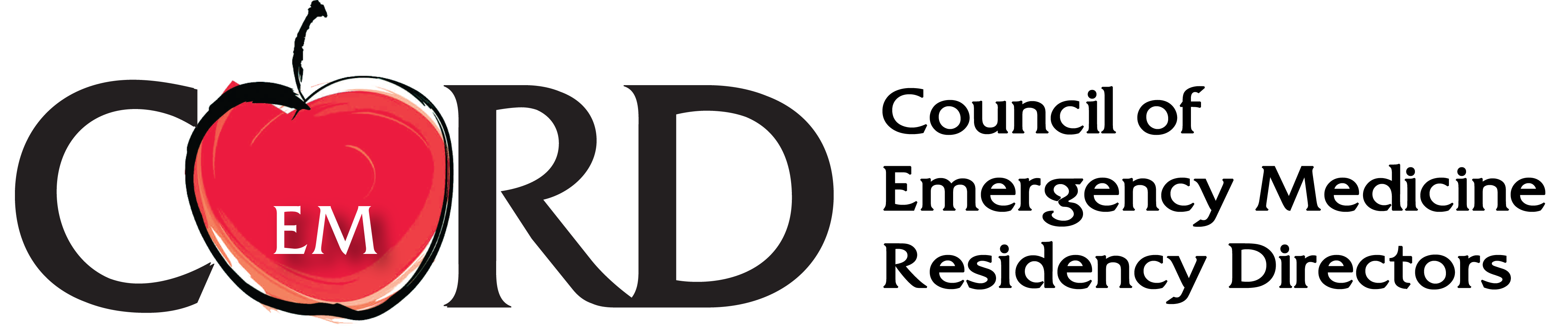 Mityanand Ramnarine, Jonathan Gong, Sanjey Gupta, David Marcus, Pinaki Mukherji
Long Island Jewish Medical Center, New Hyde Park, NY 11040
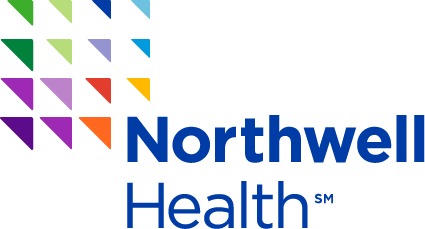 Figures/Graphs
Introduction
Impact/Effectiveness
Combined Emergency/Internal Medicine (EM/IM) residents occupy a unique niche in hospitals. These residents translate their broad EM skill-set to the IM setting, where their skills have filled the void…
IPT has standardized the training of residents to ensure 
patient safety and 
procedural competence.  

IPT performs ~400 procedures within the hospital every year, decreasing the utilization of costly specialty services.  

Excellent safety record, with only 3 adverse events in 5 years

Continued quality assurance and performance improvement.
Educational Objectives
Impact/Effectiveness
To enhance resident knowledge and skills required in the performance of procedures with a standardized didactic session, and to ensure patient safety and procedural competence.
IPT has standardized the training of residents to ensure patient safety and procedural competence.  IPT performs ~400 procedures within the hospital every year, decreasing the utilization of costly specialty
Curricular Design
References
1) Wigton RS, Alguire P; American College of Physicians. The declining number and variety of procedures done by general internists: a resurvey of members of the American College of Physicians. Ann Intern Med. 2007;146 (5): 355-360.
All participating residents undergo standardized didactic sessions for each of the procedures (central/midline catheter insertion, paracentesis, arthrocentesis, and lumbar puncture).
Click headings to further view content
Invasive Procedure Team Contributes to Procedural Mastery
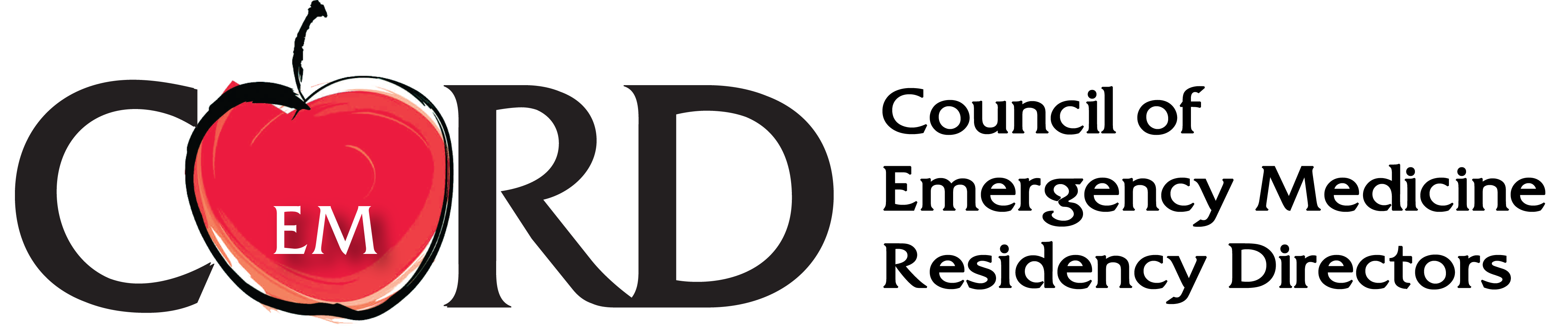 Mityanand Ramnarine, Jonathan Gong, Sanjey Gupta, David Marcus, Pinaki Mukherji
Long Island Jewish Medical Center, New Hyde Park, NY 11040
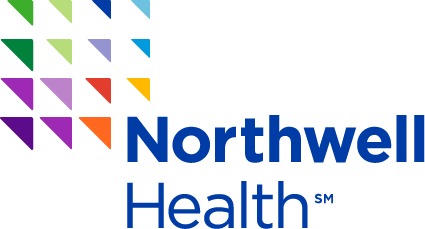 Figures/Graphs
Introduction
References
Combined Emergency/Internal Medicine (EM/IM) residents occupy a unique niche in hospitals. These residents translate their broad EM skill-set to the IM setting, where their skills have filled the void…
Wigton RS, Alguire P; American College of Physicians. The declining number and variety of procedures done by general internists: a resurvey of members of the American College of Physicians. Ann Intern Med. 2007;146 (5): 355-360.

Harris P, Zeitoun N, Pantic D. A Dedicated Bedside Procedure Team Enhances Resident Education and Patient Care: A Survey of Internal Medicine Residents [abstract]. Journal of Hospital Medicine. 2015; 10 (suppl 2).






To View/Download this poster visit
www.TheEMPulse.org
Educational Objectives
Impact/Effectiveness
To enhance resident knowledge and skills required in the performance of procedures with a standardized didactic session, and to ensure patient safety and procedural competence.
IPT has standardized the training of residents to ensure patient safety and procedural competence.  IPT performs ~400 procedures within the hospital every year, decreasing the utilization of costly specialty
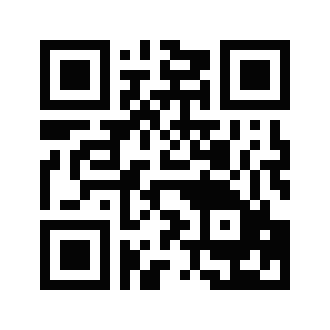 Curricular Design
References
1) Wigton RS, Alguire P; American College of Physicians. The declining number and variety of procedures done by general internists: a resurvey of members of the American College of Physicians. Ann Intern Med. 2007;146 (5): 355-360.
All participating residents undergo standardized didactic sessions for each of the procedures (central/midline catheter insertion, paracentesis, arthrocentesis, and lumbar puncture).
Click headings to further view content